New Year’s resolutions
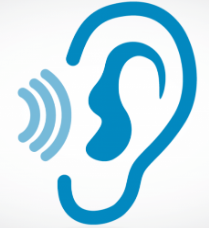 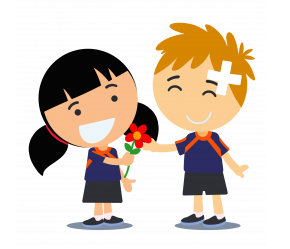 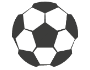 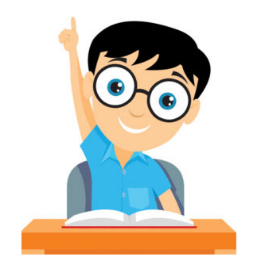 play new sport
listen to …
be kind (with …)
work at school
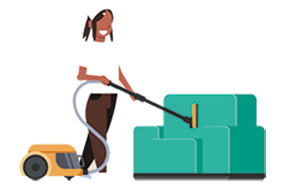 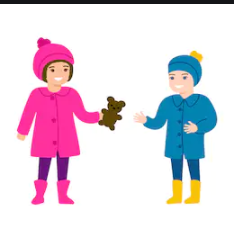 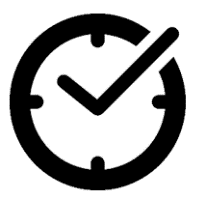 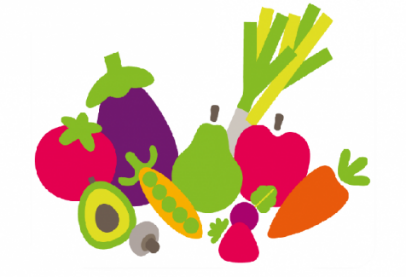 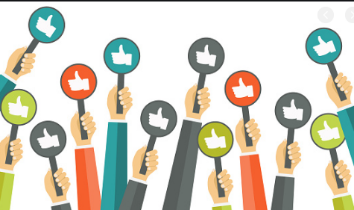 be on time
clean up my …
eat more vegetables
share (with)
give compliments
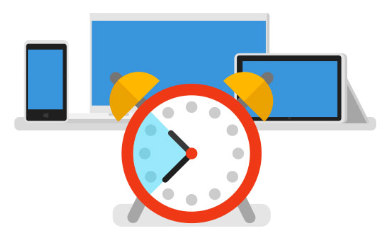 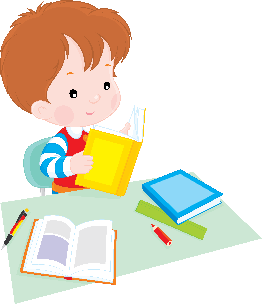 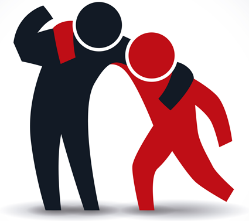 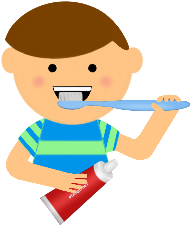 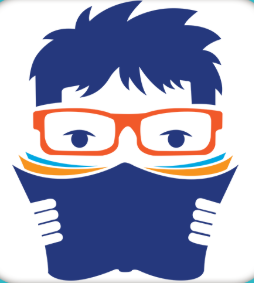 limit my screen time
help the others
brush my teeth
read (more) books
do homeworks
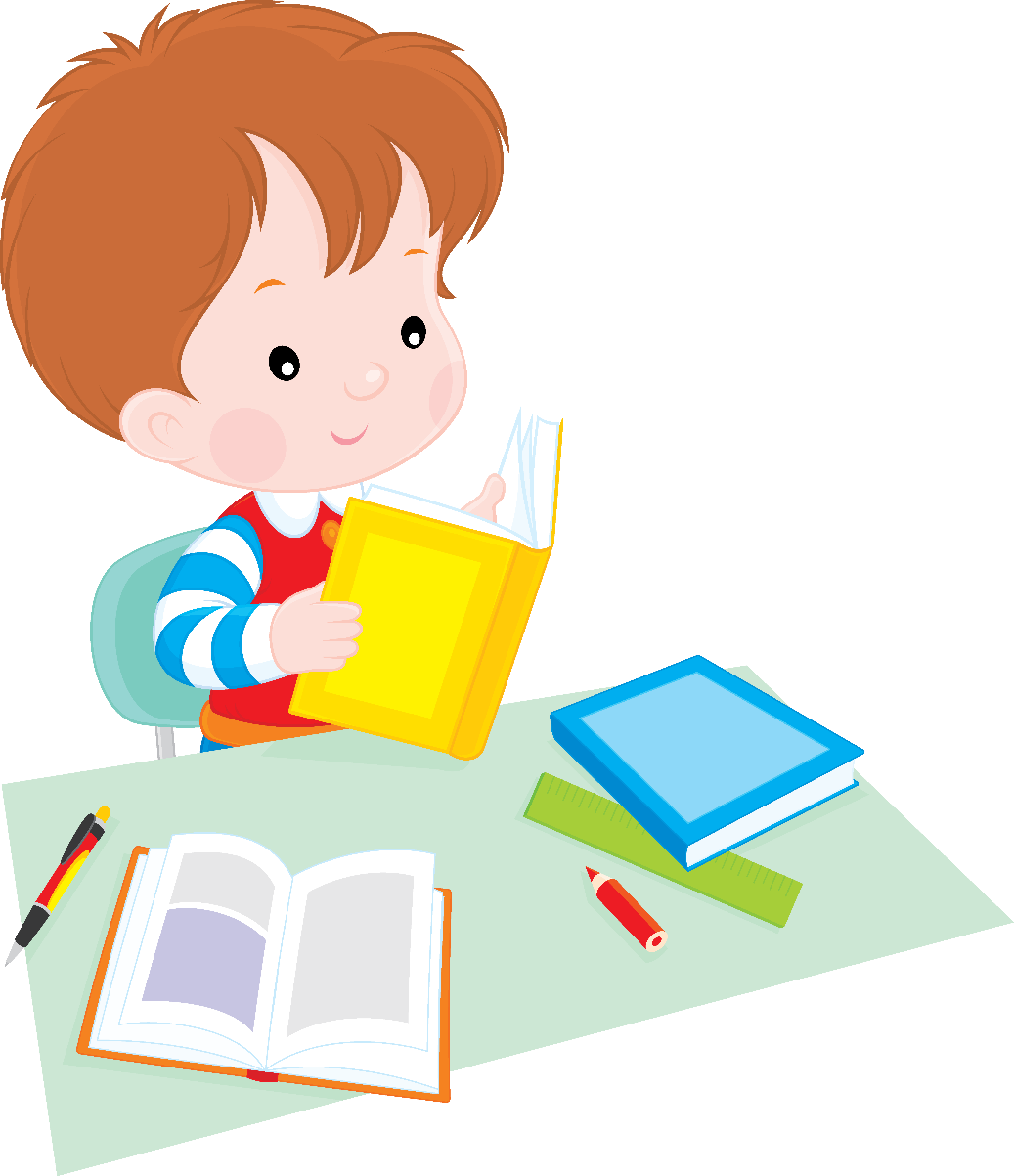 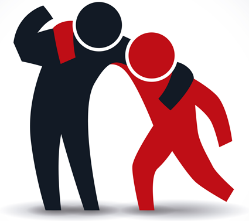 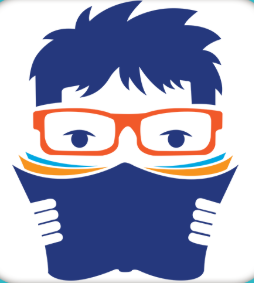 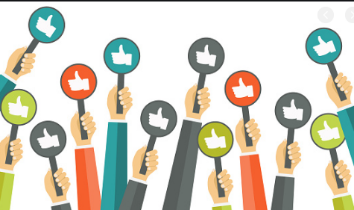 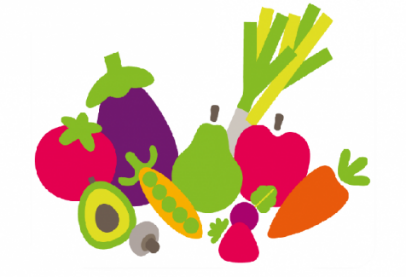 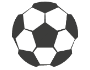 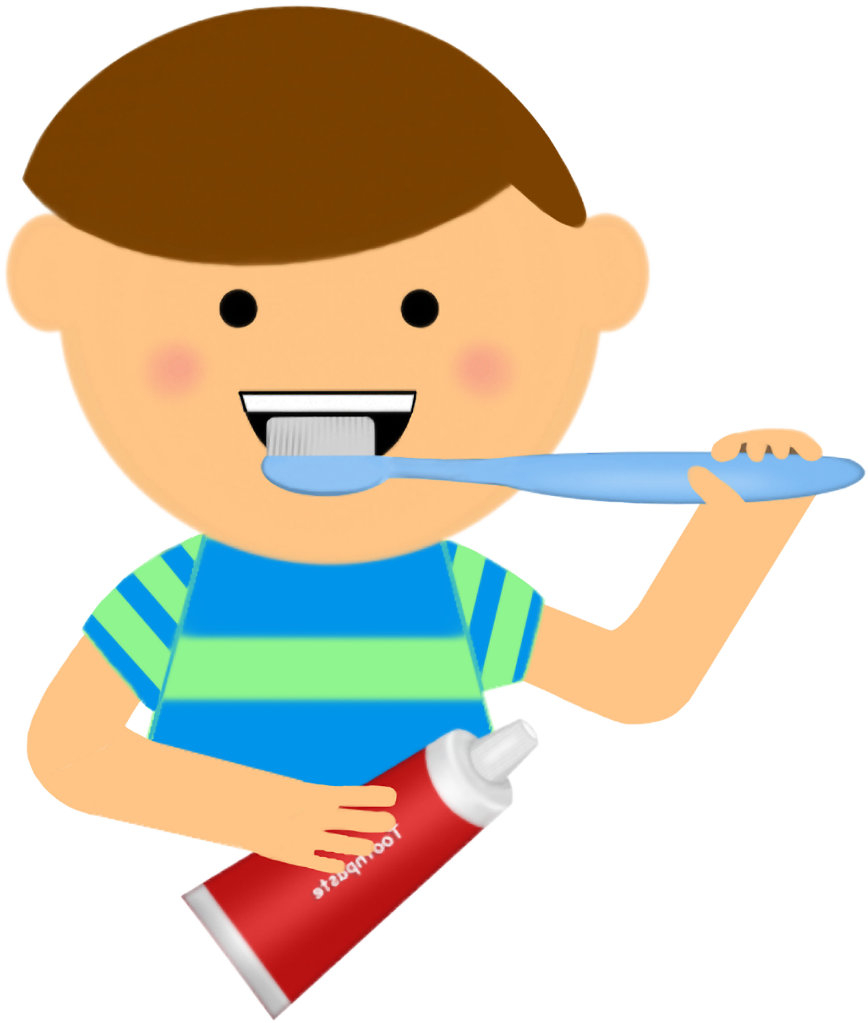 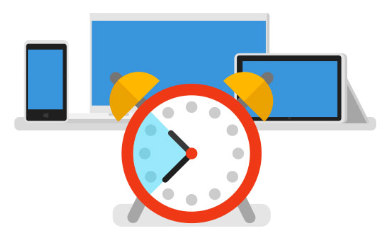 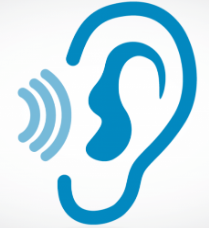 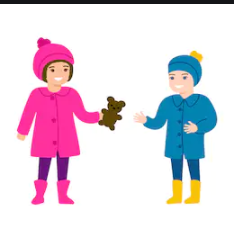 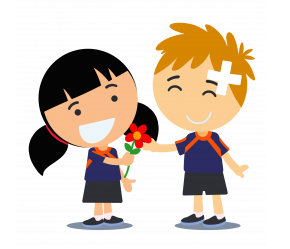 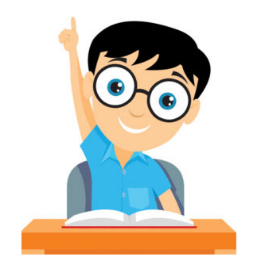 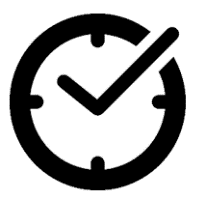 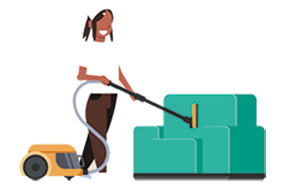 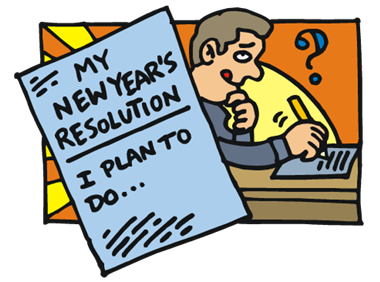 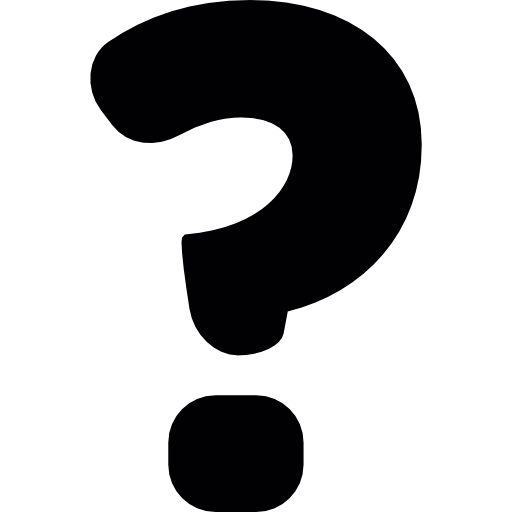